TB in LTC
Focus:  TB Annual Risk Assessment
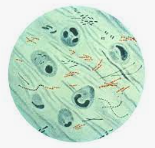 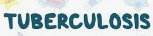 TB in LTC Tuberculosis (TB) is a disease caused by Mycobacterium tuberculosis in the body.  	We know it for the pulmonary disease, but it can also cause infections elsewhere.
TB Disease 
M. Tuberculosis lives in the body and is characterized by:
Bad cough that lasts 3 weeks or longer
Chest Pain
Coughing blood or sputum
Weakness or Fatigue
Weight loss
No appetite
Chills
Fever
Sweating at night
Contagious
Latent TB Infection (LTBI)
M. Tuberculosis lives in the body but does not cause illness.
No symptoms
Do NOT Feel Sick
Is NOT contagious
May become an active TB Disease if not treated properly.
TB in the WORLD Today
“During 1993–2019, the incidence of tuberculosis (TB) in the United States decreased steadily; 
however, during the later years of that period the annual rate of decline slowed until 2020 when a substantial decline (19.9%) was observed.” In 2021 a 9.4% increase occurred. However, continues to be significant drop from 2019. Experts are concerned these numbers are due to undiagnosed cases.
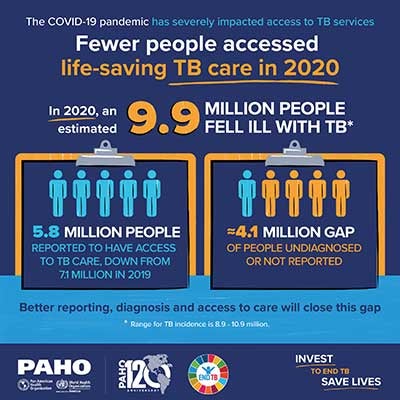 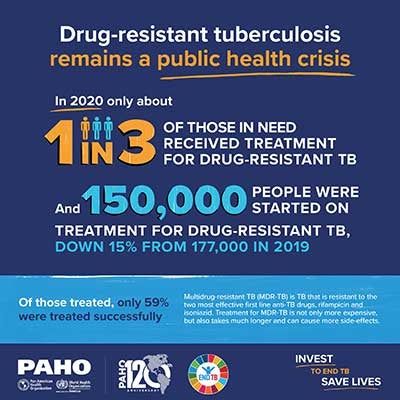 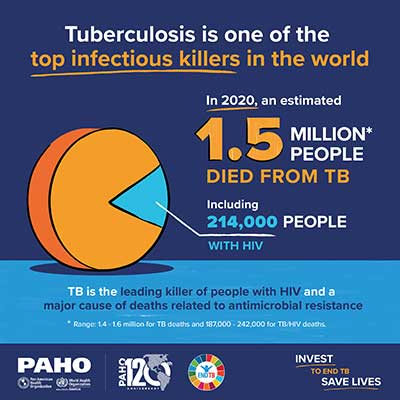 LTC TB Risk Factors
Adults aged ≥65 have the highest TB rates.
Approximately 90% of cases among older adults are from reactivation of latent infection DUE to increased susceptibility and comorbidity 
Congregate Living
What are we to do?
DECREASE the RISK of EXPOSURE to TB
		
		THINK - TEST – TREAT

EARLY DETECTION, RECOGNITION, TREATMENT


Complete an Annual TB risk assessment
Screen employees and patients at risk for TB
Provide TB education for employees, patients, and families
Education: CDC Train  Module 12B- Tuberculosis Preventionhttps://www.train.org/cdctrain/course/1081820/
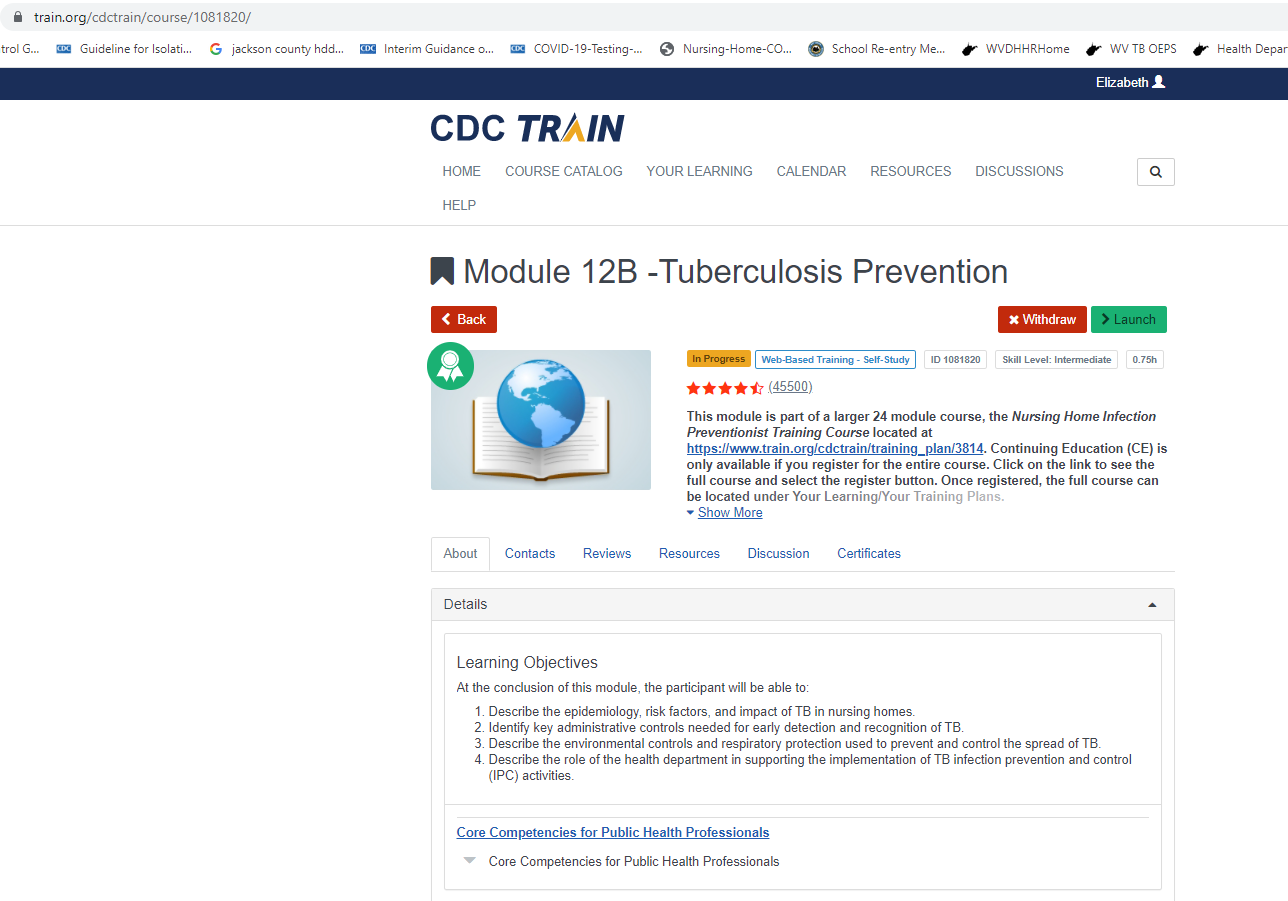 State
Tuberculosis (TB) screening and testing of health care personnel is recommended as part of a TB Infection Control Plan and might be required by state regulations. For TB regulations in your area, please contact your state or local TB control program.
Pennsylvania Tuberculosis Programhttps://www.health.pa.gov/topics/programs/Tuberculosis/Pages/Tuberculosis.aspx
West Virginia Tuberculosis Programhttps://oeps.wv.gov/tuberculosis/pages/default.aspx
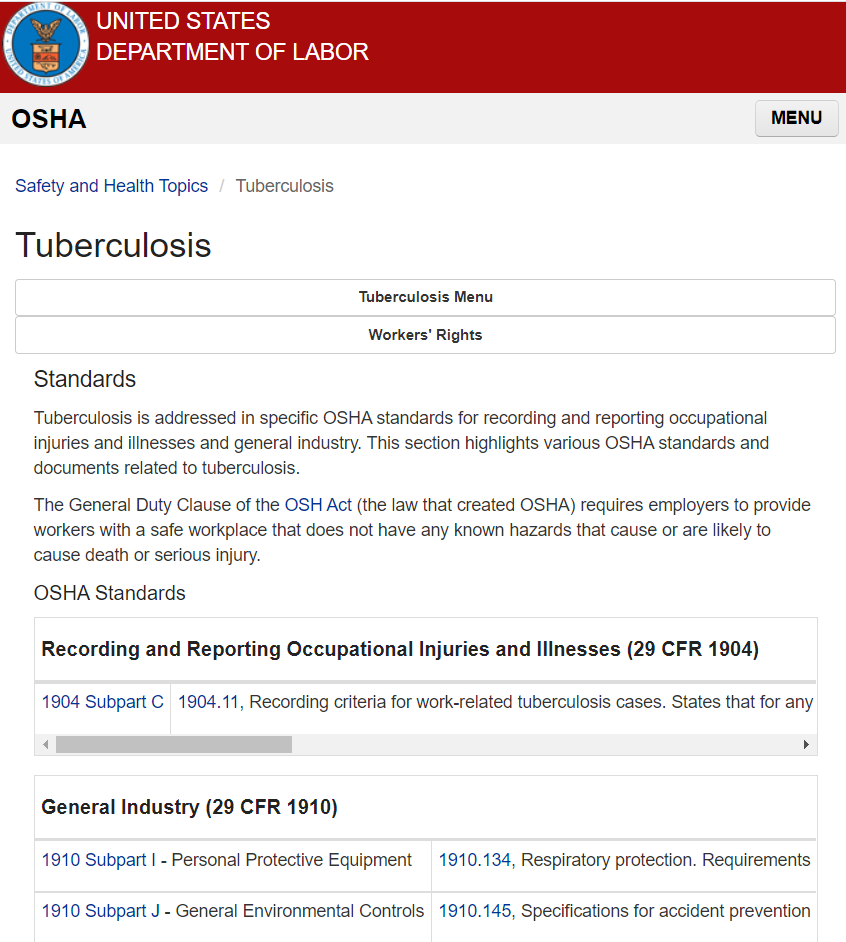 OSHA
https://www.osha.gov/tuberculosis/standards
Requirements under OSHA's Respiratory Protection Standard, 29 CFR 1910.134
Employers must comply with applicable provisions of OSHA's Respiratory Protection standard, 29 CFR 1910.134, for using respirators to protect against TB hazards, including:
Following the hierarchy of controls required by the standard and providing appropriate respirators when such equipment is necessary to protect the health of the employee(s). The minimally acceptable level of respiratory protection for TB is the Type N95 Respirator. [29 CFR 1910.134(a)]
Establishing and implementing a written respiratory protective program that includes the elements required by 29 CFR 1910.134(c).
Training employees in the respiratory hazards to which they are potentially exposed during routine and emergency situations. [29 CFR 1910.134(c)(1)(vii)]
Complying with other provisions of the standard, including those provisions requiring respirator training, medical evaluations, fit testing, a written respiratory protection program, and recordkeeping, at no cost to the employee.
CMS Guidance
Regulations: Appendix PP
§483.70(e) Facility Assessment (F838)
A community-based risk assessment should include review for risk of infections (e.g., multidrug-resistant organisms- MDROs) and communicable diseases such as tuberculosis and influenza. 
Appropriate resident tuberculosis screening should be performed based on state requirements.
INFECTION CONTROL POLICIES AND PROCEDURES 
The facility must develop and implement written policies and procedures for the provision of infection prevention and control. The facility administration and medical director should ensure that current standards of practice based on recognized guidelines are incorporated in the resident care policies and procedures. These IPCP policies and procedures must include, at a minimum:
o Assessing risks for tuberculosis (TB) based on regional/community data and screening staff to the extent permitted under applicable federal guidelines 49 and state law;
§483.80 Infection Control (F880)
 The facility must establish and maintain an infection prevention and control program designed to provide a safe, sanitary and comfortable environment and to help prevent the development and transmission of communicable diseases and infections.
The Guidance: CDC Annual TB Risk Assessment 2005https://www.cdc.gov/mmwr/preview/mmwrhtml/rr5417a1.htm
Initial, as indicated and then at least annual evaluation for the risk of TB Transmission in your facility
Every Year on March 24th
National Rates are released on this day.
Can be used to signify the time frame for the TB Annual Risk Assessment and TB education to be completed.
Appendix B. Tuberculosis (TB) Risk assessment worksheet https://www.cdc.gov/tb/publications/guidelines/appendixb_092706.pdf
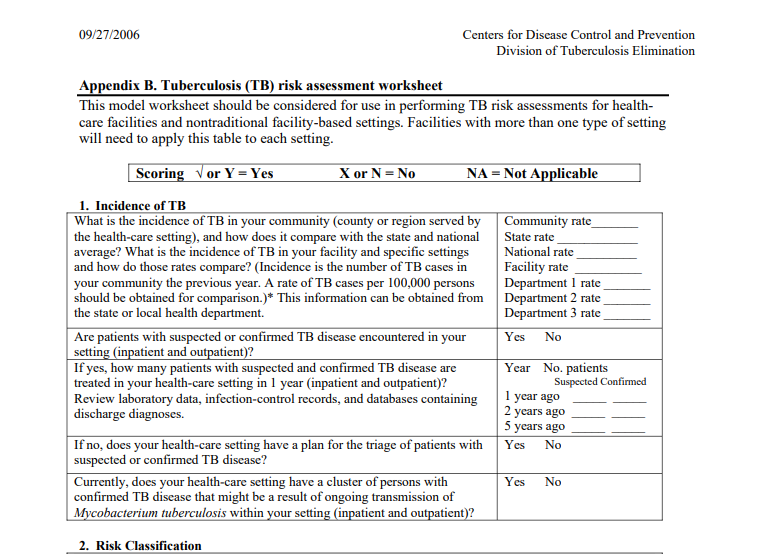 2021 National, State, County TB RatesCall the STATE TB Program for county #s
National Numbers are released on World Tuberculosis Day
MMWR: Tuberculosis- United States, 2021https://www.cdc.gov/mmwr/volumes/71/wr/mm7112a1.htm
PA, WV and Surrounding States
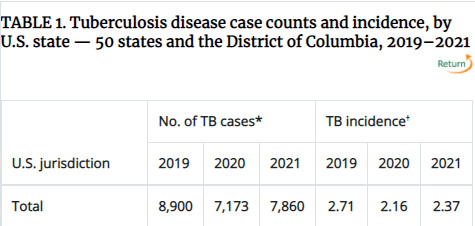 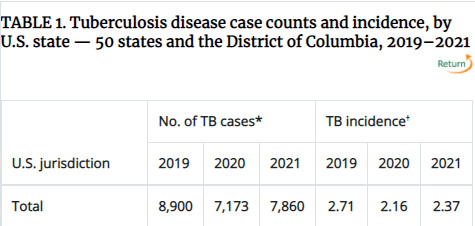 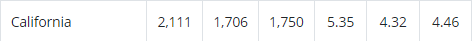 DO you SEE a trend?
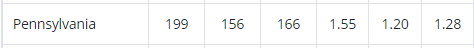 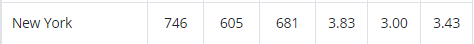 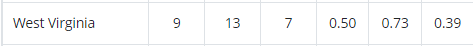 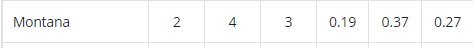 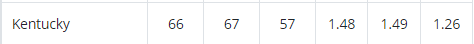 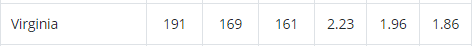 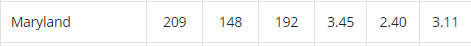 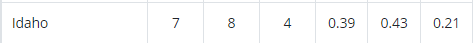 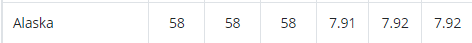 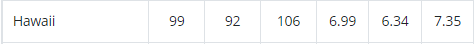 Annual TB Risk Assessment: Risk Classification
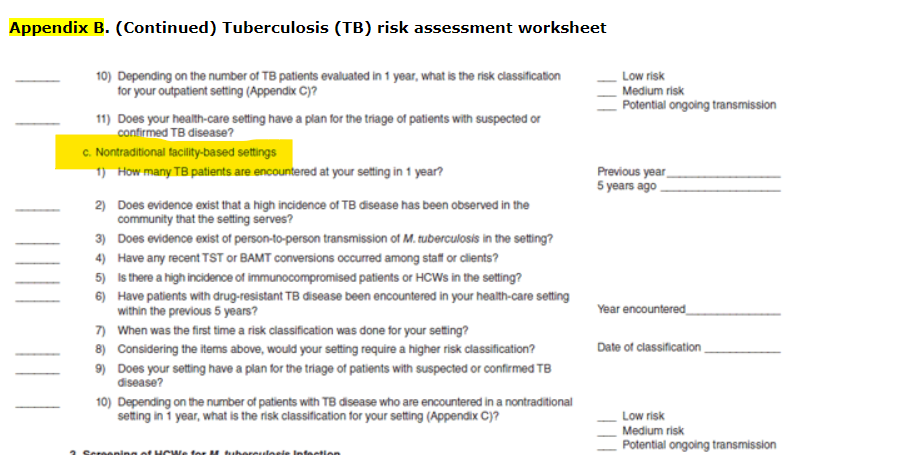 TB Risk Classification
Long-term care settings are considered
Nontraditional facility-based Setting 
“Guidelines for Preventing the Transmission of Mycobacterium tuberculosis in Health-Care Settings, 2005”
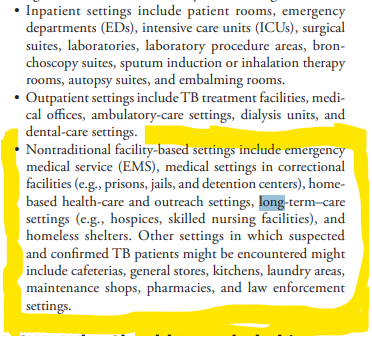 TB Risk Classification
2019 CDC Updated  TB management for Healthcare Personnel Guidancehttps://www.cdc.gov/mmwr/volumes/68/wr/mm6819a3.htm?s_cid=mm6819a3_w
2005 vs 2009 Recommendations https://www.cdc.gov/mmwr/volumes/68/wr/mm6819a3.htm?s_cid=mm6819a3_w#B1_down
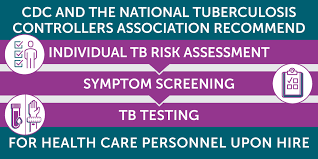 2019 TB at Baseline Healthcare Personnel Assessment
2019 HCP Individual TB Risk Assessment
Risk, Screen and Testing Form Example
Questions?
Thank you!